Shaping & Chaining
Skinner
Reinforcers are used with successive approximations towards the desired behavior
https://www.youtube.com/watch?v=6oFO9Z0oHBA

Ex: want dog to roll over
Step 1 – “Down” =treat
Step 2 - Down & roll on back = treat
Step 3 – down, roll on back, back up the other side = treat
Discrimination
A discriminative stimulus – one that signals to the organism that a response will be reinforced
http://digitaljournal.com/article/317885
Reinforcer – any consequence that strengthens behavior
Punishment: any consequence that decreases a behavior
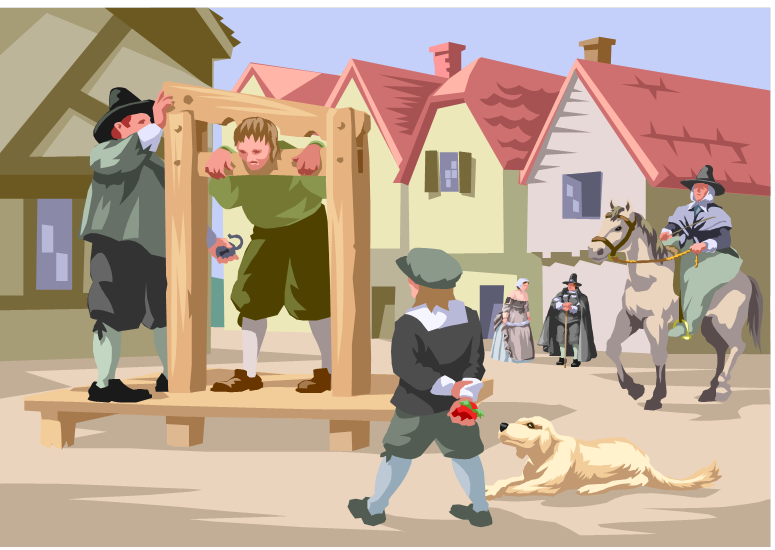 Punishment tells you what not to do, Reinforcement tells you what to do!
Punished behavior is suppressed, not forgotten
Punishment teaches discrimination re: when you can get away with the behavior
Punishment can teach fear
Physical punishment may teach aggressive behavior by modeling aggression as a way to cope with problems
Primary reinforcers
Satisfy a basic / biological need
Unlearned & innately satisfying
Ex: water when thirsty, relief from pain, hug when needing security or belonging
Secondary reinforcers
AKA Conditioned reinforcers
Learned by association with primary reinforcers
Ex: work hard  more money  food / shelter
Immediate and Delayed reinforcers
Immediate reinforcers are powerful, but humans have the ability to learn from delayed reinforcement.

A greater the ability to delay gratification often correlates  in surveys with a higher standard of living later in life. 
https://www.youtube.com/watch?v=Yo4WF3cSd9Q
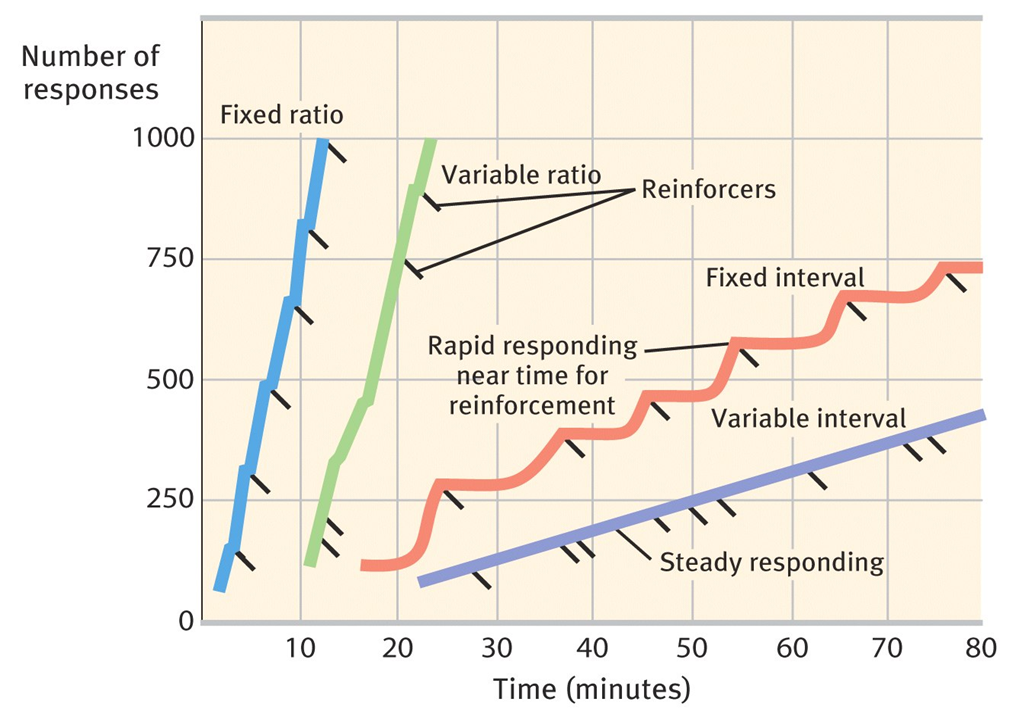 What kind of schedule?
1. A senior citizen buying state lottery tickets and winning.
2. A hotel maid may take a 15-minute break only after having cleaned three rooms.
3. A man watches and sees shooting stars on a dark night.
4. A teenager receives an allowance every Saturday.
5. A woman checks the front porch for a newspaper when the delivery person is extremely unpredictable.
6. A professional baseball player gets a hit approximately every third time at bat.
7. A baker checks the oven to see if chocolate chip cookies are done, when the suggested baking time is up.
8. A blueberry picker receives $1 after filling 3 pint boxes.
9. A charitable organization makes an average of 10 phone calls for every donation it receives.
10. A busy executive calls a garage mechanic to see if her car is fixed yet.
Other Conditioning issues
Overjustification effect 
Shaping and Chaining
Token economies – behavior modification
Skinner’s Legacy
argued that behaviors were shaped by external influences instead of inner thoughts and feelings
Critics argued that Skinner dehumanized people by neglecting their free will.
Falk/ Photo Researchers, Inc.
12
[Speaker Notes: OBJECTIVE 18| Describe the controversy over Skinner’s views of human behavior.]
Classical vs. Operant Conditioning
Mike and Laura’s pet dachshund, Greta, loved to play fetch.  While playing fetch one afternoon with a tennis ball, she accidently picked up the ball after it had, landed in a fire ant hill.  Needless to say, Greta’s mouth got many painful bites.  From that point on, Greta avoided any ball that was the same size as a tennis ball or smaller.  

How would Pavlov and Skinner each have explained this outcome?  Use the key terminology for each (example UCS / reinforcement etc)
Latent Learning
Learning that occurs but isn’t apparent until there is an incentive to demonstrate it
Evidence of cognition (mental activity associated with thinking, knowing and remembering)
Cognitive map – mental representation of a layout of one’s environment
Insight
A sudden, novel realization of the answer to a problem
Motivation
Intrinsic – inward desire to behave a certain way, this can be damaged by overuse of rewards (Overjustification effect)
Extrinsic – desire to behave a certain way to receive a reward or avoid a punishment
Social Learning Theory
Bandura
Key terms & issues
Social modeling
Bandura – Social Learning theory – 1977 (bobo)
Mirror neurons – Rizzolatti (1991)
Pro-social behavior
Anti-social behavior
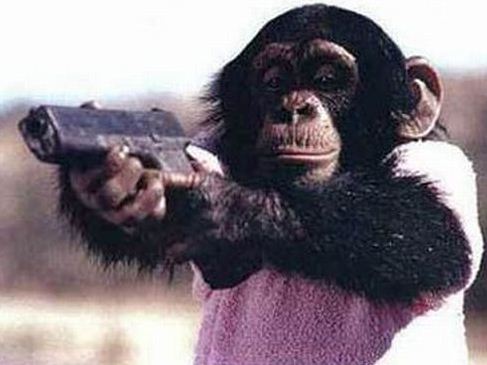 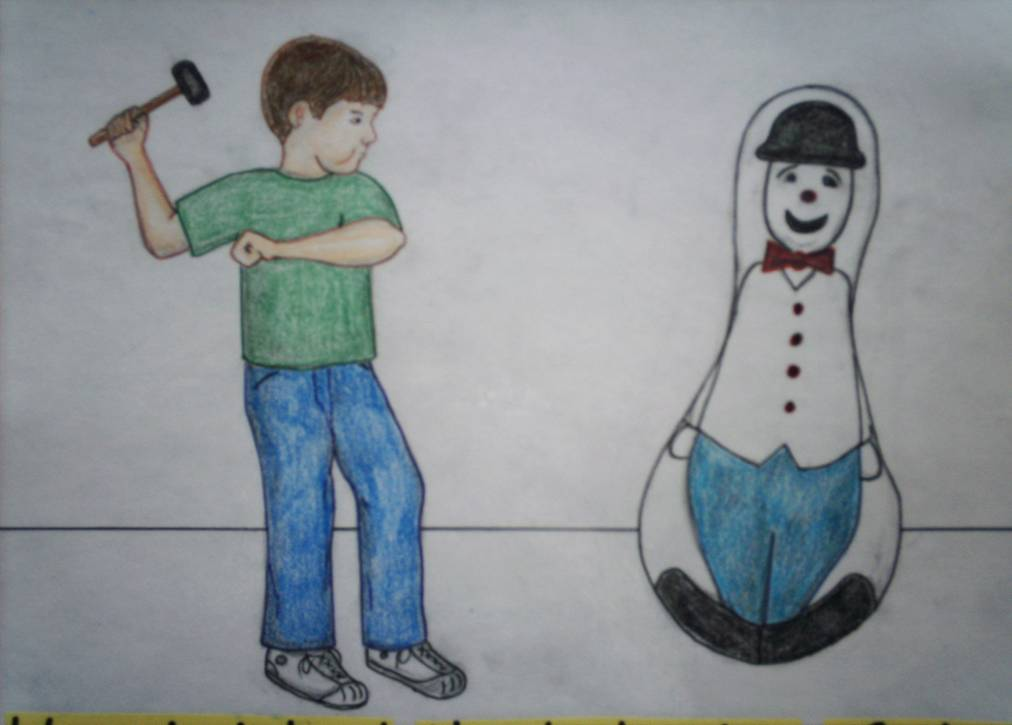 The bobo doll experiment!
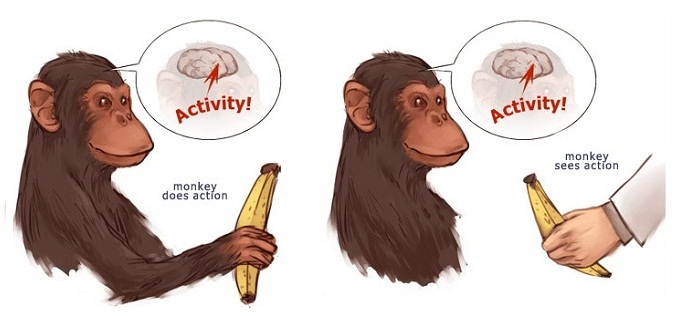 Mirror Neurons
http://www.pbs.org/wgbh/nova/body/mirror-neurons.html
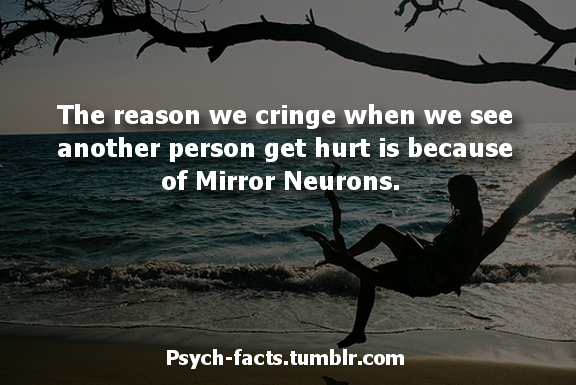 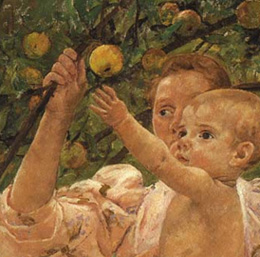 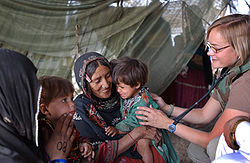 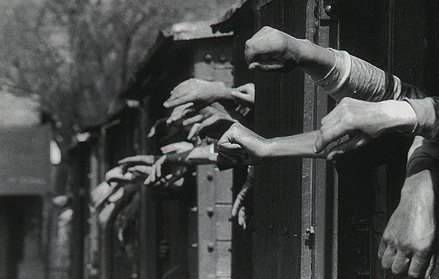 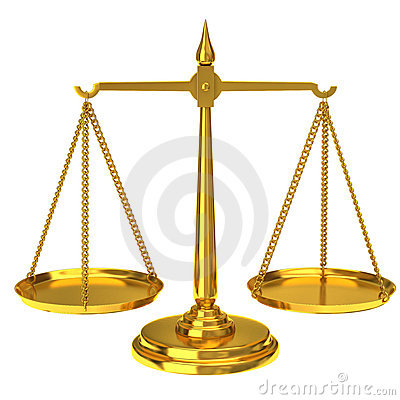 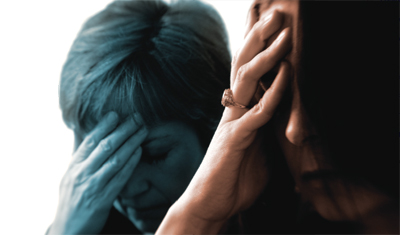 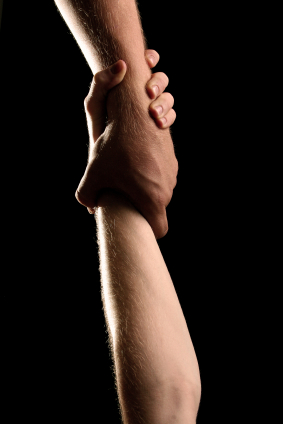 Unilever
Beauty Pressure (Media effect) 

Lies by the media
Latent Learning – the lessons we don’t even realize we’ve learned until we have use of them. Evidence of Cognitive learning  - not just conditioned learning
Consider the latent impacts of media on body image in young boys and girls.
Impact of violent media?
Other examples of latent learning…
A student is taught how to perform a special type of addition, but does not demonstrate the knowledge until an important test is administered.

A passenger in a carpool learns the route to work each day through observation, but does not exhibit that knowledge until it is necessary for him to drive the same route.

A child observes others using proper manners but does not demonstrate that knowledge until prompted to use the manners.

An employee is taught how to do specific higher level tasks but does not demonstrate the ability to do them until he is given a promotion.


A college freshman is taught study skills, but does not study until failing several exams. Upon using the skills taught to him, he is successful on exams.

A college student is taught how to teach, but is unable to demonstrate that knowledge until she receives a teaching job.

A child observes how to make peanut butter and jelly sandwiches, but does not do so until given the opportunity to make one himself.

A driver watches tire pressure being measured, but does not exhibit the ability to do so until she needs to check if her tire requires inflation.

A child learns how to dance by watching characters on television, but only demonstrates that knowledge once asked by others.

A person learns to cook by watching cooking shows on television, but exhibits the knowledge later, when asked to make a dish for a work event.

A child learns to sew by watching her mother, but does not sew until she loses a button on her own shirt.
Cognitive Approach
Cognitive = “knowledge based” approach to learning (beyond behaviorists)
For instance:
What can we learn from the story of little red riding hood?
If little Albert knew that Watson was banging the metal bars behind him how might that change his response?
Can I develop a fear of heights even if it hasn’t been conditioned?
Cognitive psychologists contend that our internal mental processes play a larger role in learning and behavior than Skinner or Watson recognized.
Cognitive Maps
Make an x on your location and draw the route to your house.

Humans are able to create an internal map of their locations.
http://www.pbs.org/wgbh/nova/nature/waggle-dance.html